nuevo Proyecto PNUD/FMAM PROCARIBE+ (propuesta)
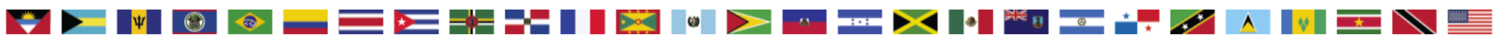 lo mas esencial 
del nuevo proyecto PNUD/FMAM “PROCARIBE+”: 
(propuesta / etapa del PIF)
Catalyzing implementation of the Strategic Action Programme for the Caribbean and North Brazil Shelf LME’s (2015-2020)
ANTES DE COMENZAR: ¿Qué busca financiar el FMAM en el marco del FMAM7?
(Direcciones de programación para el Área Focal de Aguas Internacionales)
El Área Foca de Aguas Internacionales del FMAM7 tiene como objetivo catalizar la cooperación multiestatal para "Fortalecer las oportunidades de la Economía Azul", a través de lo siguiente, entre otras cosas:

Desarrollo de acuerdos de gestión integrada de los océanos (regional y nacional) 
Desarrollo de iniciativas para abordar las fuentes terrestres de contaminación, la degradación del hábitat y la pesca insostenible
Fomento de una mayor colaboración entre los programas de Grandes Ecosistemas Marinos, los Convenios de Mares Regionales y los Organos Regionales de Pesca
Catalizar procesos regionales, como el Análisis de Diagnóstico Transfronterizo/ Programa de Acciones Estrategicas (ADT/PAE)

Las herramientas/acciones prioritarias destacadas en las direcciones de programación de AI del FMAM7 incluyen: planificación espacial marina, áreas marinas protegidas, desarrollo de estrategias de economía azul, esfuerzos de restauración del hábitat, acciones contra la pesca ilegal, mecanismos de mercado para apoyar la pesca sostenible, enfoque de la fuente al mar/de la cima al arrecife; participación del sector privado, colaboración con IW:LEARN*

* la plataforma global de intercambio de conocimientos de AI del FMAM
ECONOMÍAS BASADAS EN EL OCÉANO
Lo que otros tienen que decir: Amigos de la Acción Oceánica -
“El Caso de Negocios (“business case”) para la Protección y Conservación Marina”
Este INFORME DE IMPACTO del Foro Económico Mundial (FEM) propone que, para que la protección marina se amplíe con la urgencia necesaria, el caso de negocios debe enmarcarse como parte de un enfoque de gestión integral basado en áreas: es decir, planes espaciales marinos en un nivel nacional o regional. La protección debe diseñarse e implementarse en conjunto con las demandas y necesidades de todos los demás usuarios y partes interesadas en las Zonas Económicas Exclusivas (ZEE). Una protección sólida incluso en una minoría significativa del área total del océano seguirá siendo un contrapeso insuficiente si hay una extracción libre para todos en las aguas restantes. Estos planes integrales de gestión de los océanos deberían combinar la protección (a través de AMP y otras medidas eficaces de conservación basada en áreas) con áreas gestionadas de uso mixto, así como áreas de industria pesada, para lograr en conjunto: conservación sostenible de la biodiversidad; seguridad económica; y el bienestar de las comunidades locales.
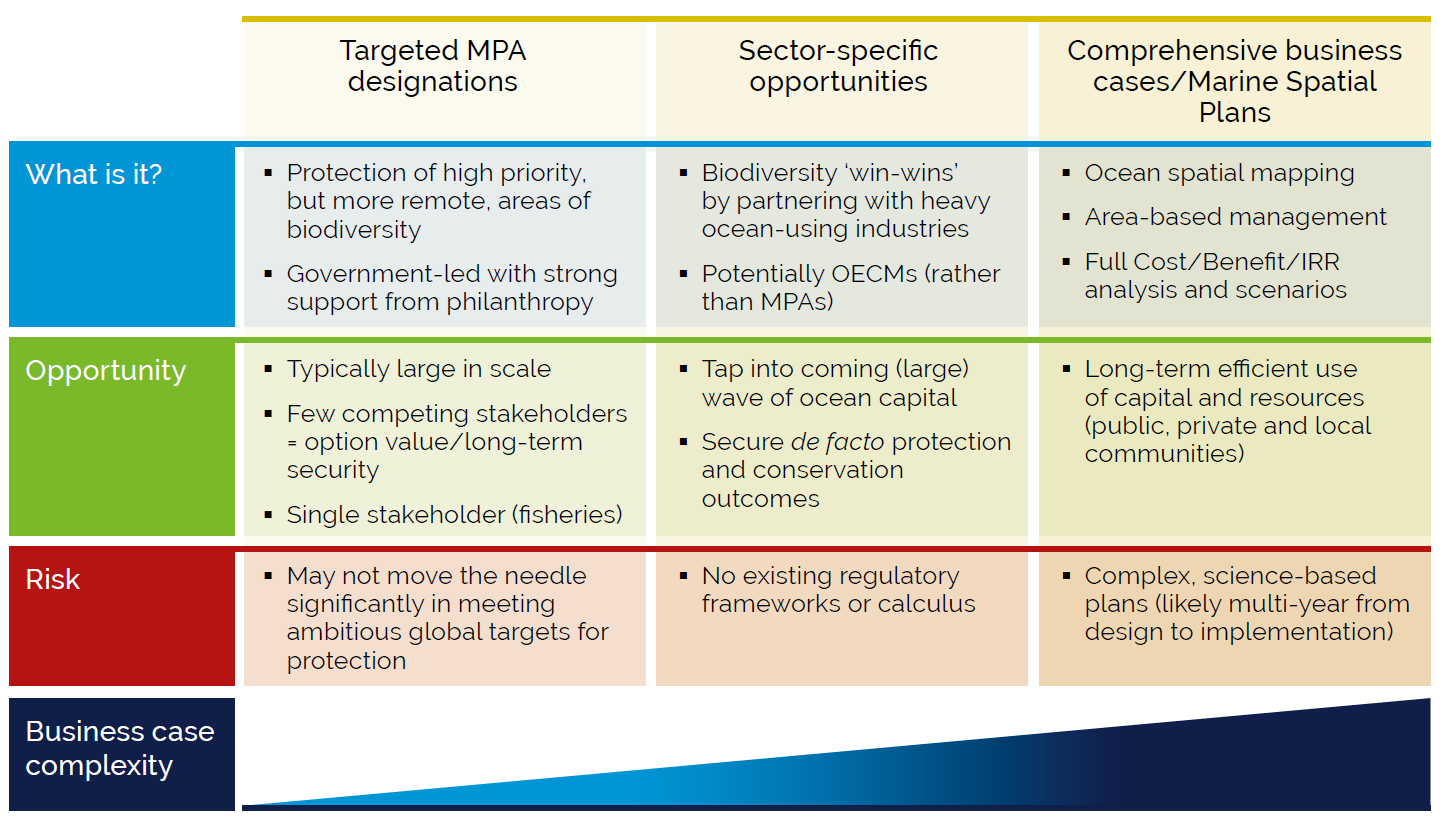 el enfoque de 3 niveles propuesto en el documento
Alguna información de referencia: esfuerzos de Planificación espacial Marina en la región
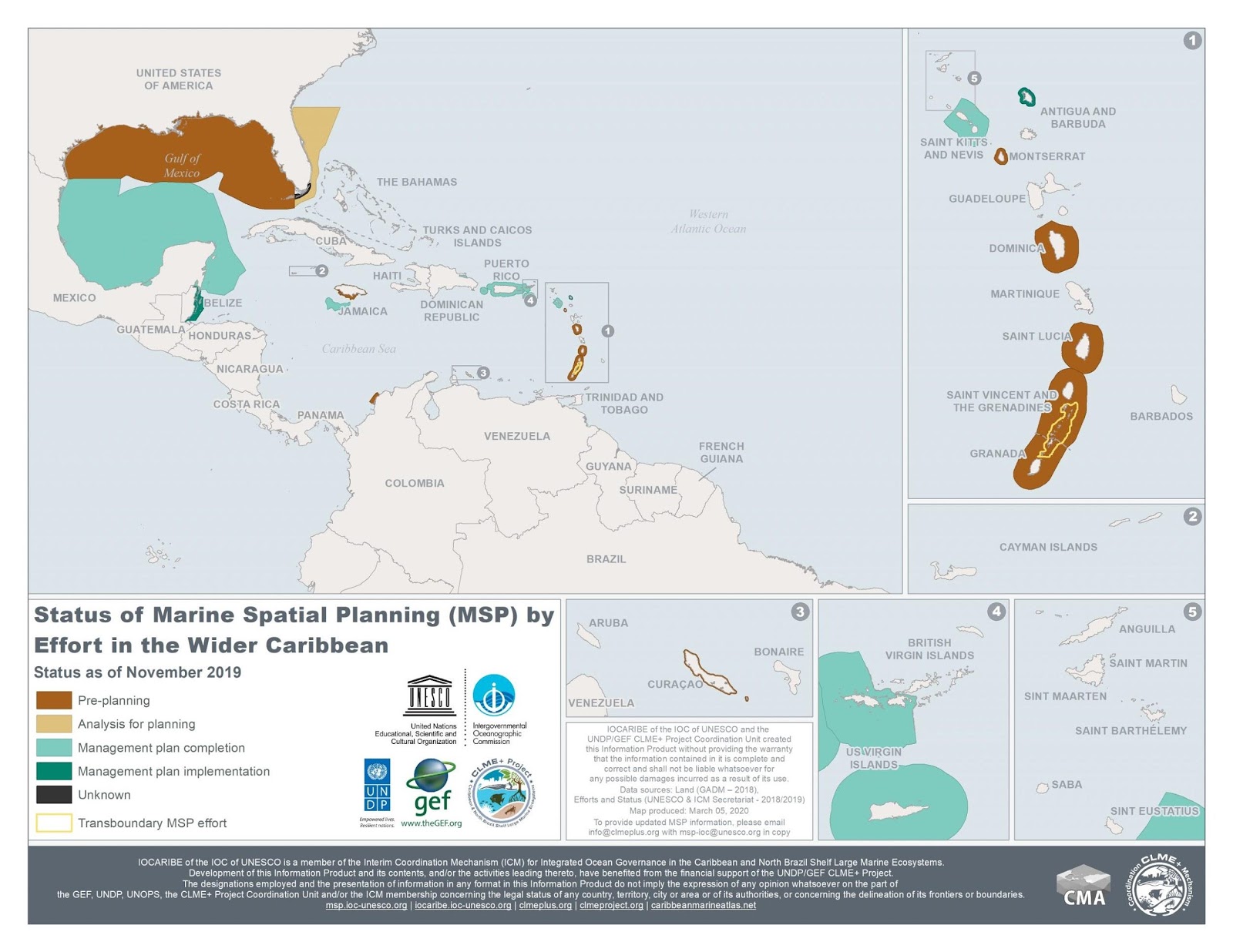 Comentario: Los esfuerzos de MSP ahora también están en curso en Surinam y Guyana a través de un Proyecto de la EU/WWF y se espera que se inicien pronto en los países que participan en el Proyecto GEF “BE CLME+” de FAO/CAF/CRFM
Alguna información de referencia: compromisos “30x30”….
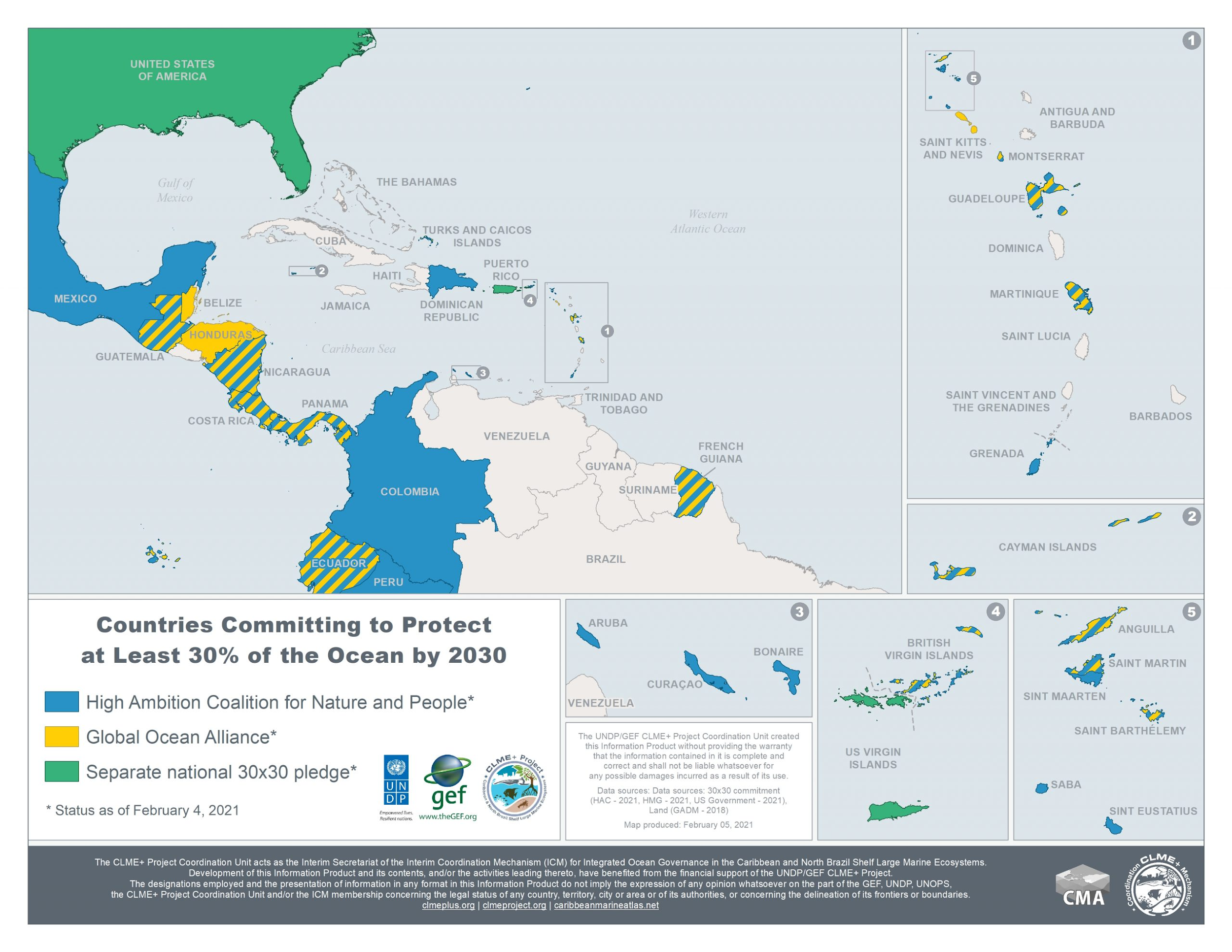 Nota importante: somos conscientes de que puede haber una necesidad aún más urgente de mejorar los niveles de gestión / protección en las AMP existentes. El nuevo proyecto puede considerar ambas opciones
(para ser analizado más a fondo durante la fase de preparación del proyecto)
PROCARIBE o PROCARIBE+?

AMBAS!    Les explicamos:
OBJETIVO DEL PROYECTO: Protegiendo, restaurando y aprovechando el capital natural costero-marino de la region para catalizar inversiones en una Economia Azul pos-covid sostenible y resiliente al cambio climatico, a traves del fortalecimiento de la coordinacion y colaboracion, y la creacion de alianzas amplias de multiples actores
USD 1 milion de la beca GEF para PROCARIBE+ se destinara a micro-financiamiento/pequeñas donaciones para apoyar acciones que avanzan la implementacion de los programas y planes de accion del CLME+; el Programa de Pequeñas Donaciones (PPD) del FMAM pondra otro USD 1 million a disposicion del proyecto para tales efectos (este USD 1 million del from the GEF Small Grants Programme es adicional a la cifra citada en la tabla)
REQUERIMIENTOS:
cartas de endos de los Puntos Focales Operacionales FMAM de los paises participantes
indicacion preliminar de co-financiamiento nacional (no se requiere carta formal de compromiso de co-financiamiento en esta fase, solo monto indicativo)


→ para cuando: antes de Marzo 24, fecha en la cual el PIF debe ser enviado a la Secretaria FMAM
→ mejoras a/afinamiento de la propuesta?

salvo en caso de tratarse de aspectos fundamentales, esto idealmente se realizara durante el periodo de 12 meses de la Fase de Preparacion del Proyecto, durante la cual se contara con la Beca FMAM de Preparacion de Proyecto (PPG) para apoyar tales esfuerzos
nuevo Proyecto PNUD/FMAM PROCARIBE+ (propuesta)
Preguntas? 
→ PatrickD@unops.org
Catalyzing implementation of the Strategic Action Programme for the Caribbean and North Brazil Shelf LME’s (2015-2020)